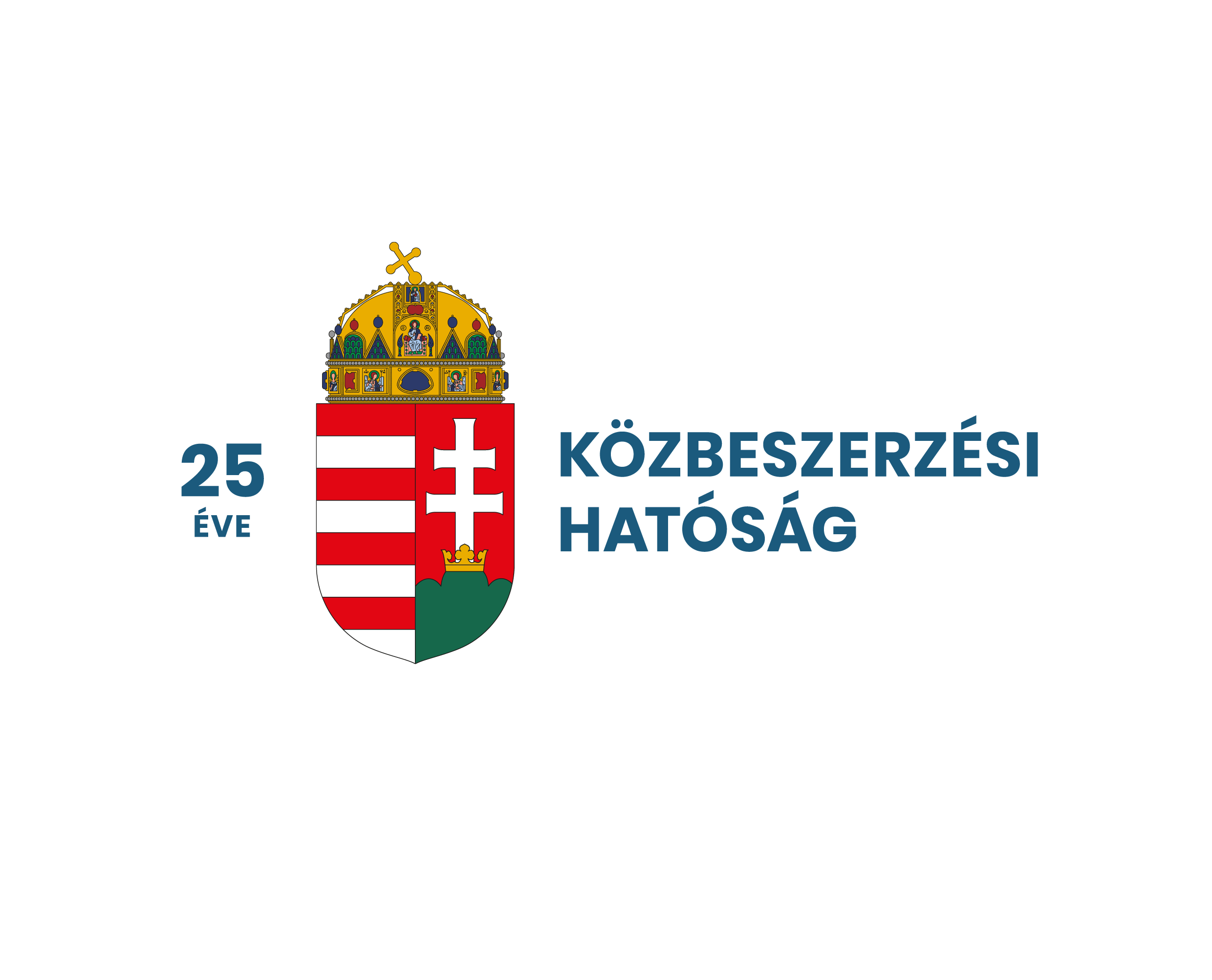 Közbeszerzési Hatóság
- A HSSZ új tagjának bemutatkozása -
dr. Sipos AttilaElnöki Kabinetvezető
Varga LászlóStatisztikai osztályvezető
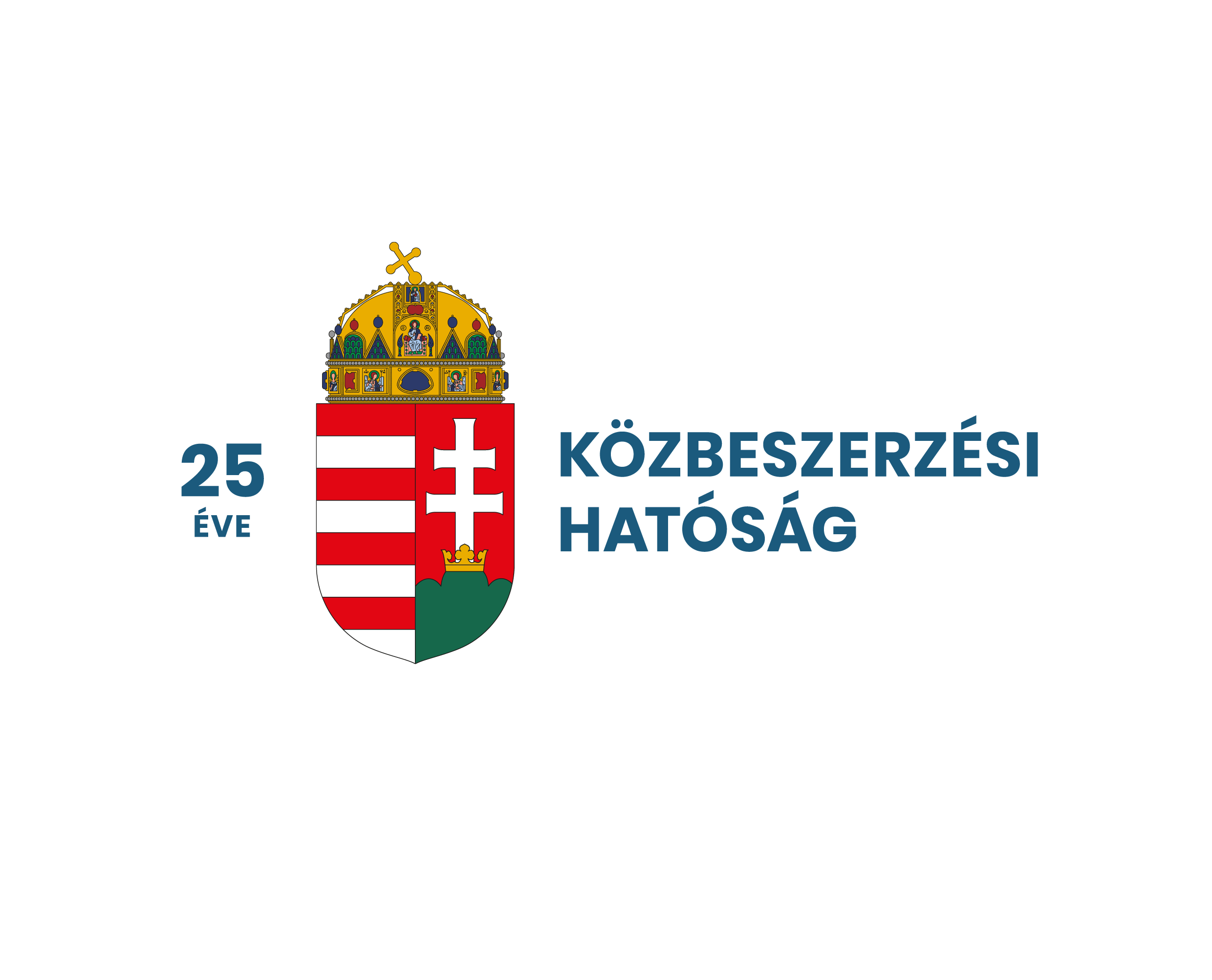 A Közbeszerzési Hatóság bemutatása
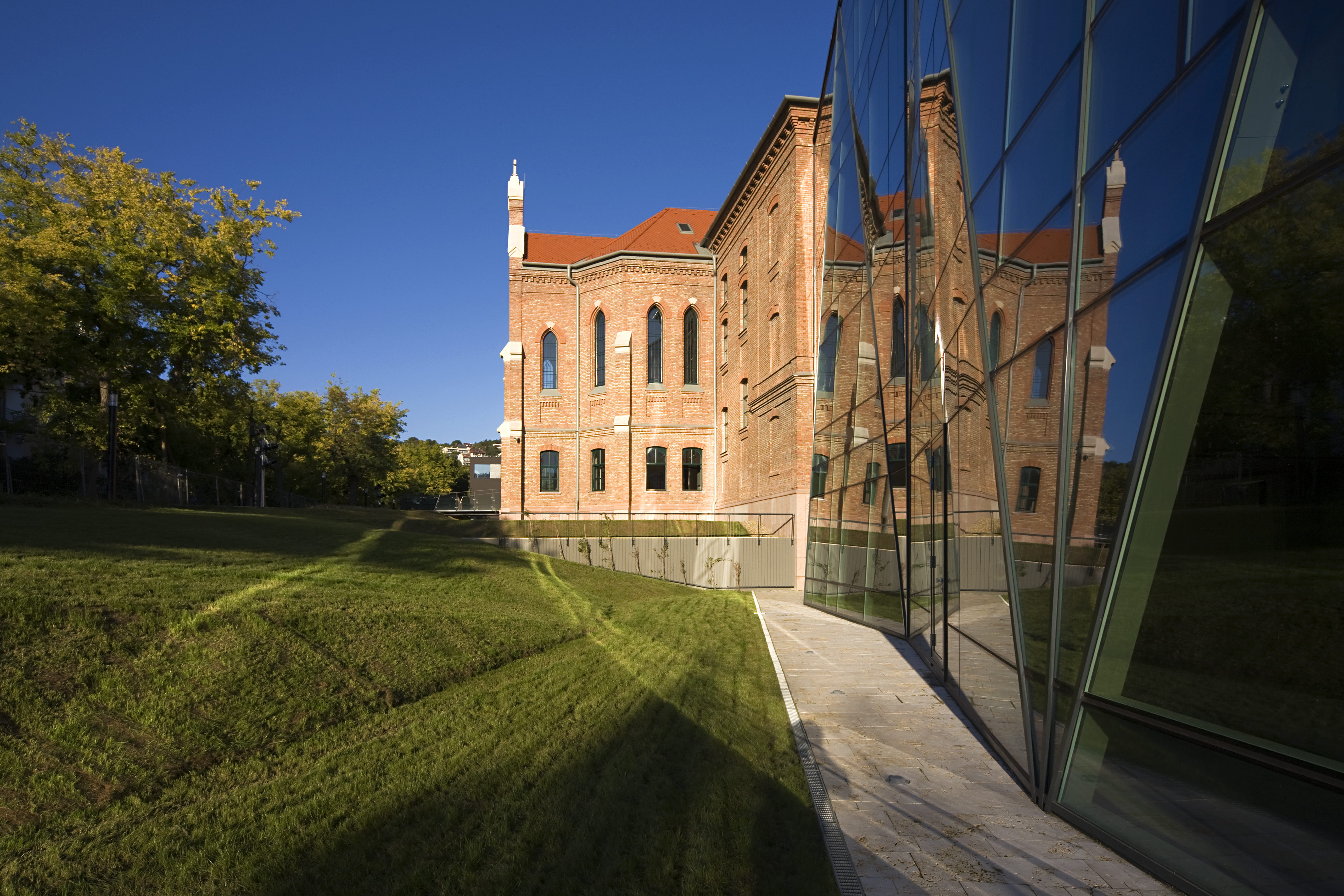 Rövid bemutatkozás:

A Közbeszerzési Hatóság egy autonóm államigazgatási szerv, amely kizárólag az Országgyűlésnek alárendelten működik. Az Országgyűlés az első közbeszerzési törvény megalkotásakor a közbeszerzésekre szakosodott önálló szervezet – akkori nevén: Közbeszerzések Tanácsa - létrehozása mellett döntött. A szervezet 25 évvel ezelőtt, 1995. október 4-én alakult meg.
Feladata, hogy a közérdeket az ajánlatkérők és az ajánlattevők érdekeit figyelembe véve hatékonyan közreműködjön a közbeszerzési politika alakításában, a jogszerű közbeszerzési magatartások kialakításában és elterjesztésében, elősegítve a közpénzek nyilvános és átlátható módon történő elköltését.
A Hatóság keretében Közbeszerzési Döntőbizottság működik, amely az ország egész területére kiterjedő illetékességgel bírálja el a közbeszerzésekkel kapcsolatos jogvitákat. A Közbeszerzési Döntőbizottság független, országos hatáskörrel rendelkező szerv, feladata a közbeszerzésekkel és a tervpályázati eljárásokkal kapcsolatos jogsértő vagy vitás ügyek miatti jogorvoslat intézése.
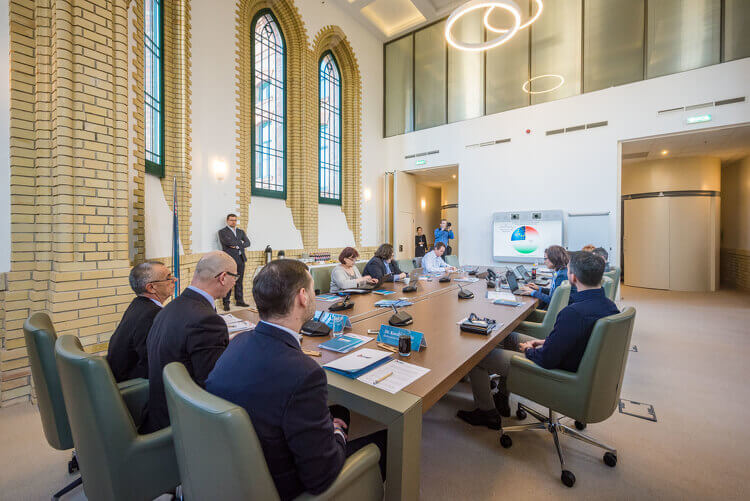 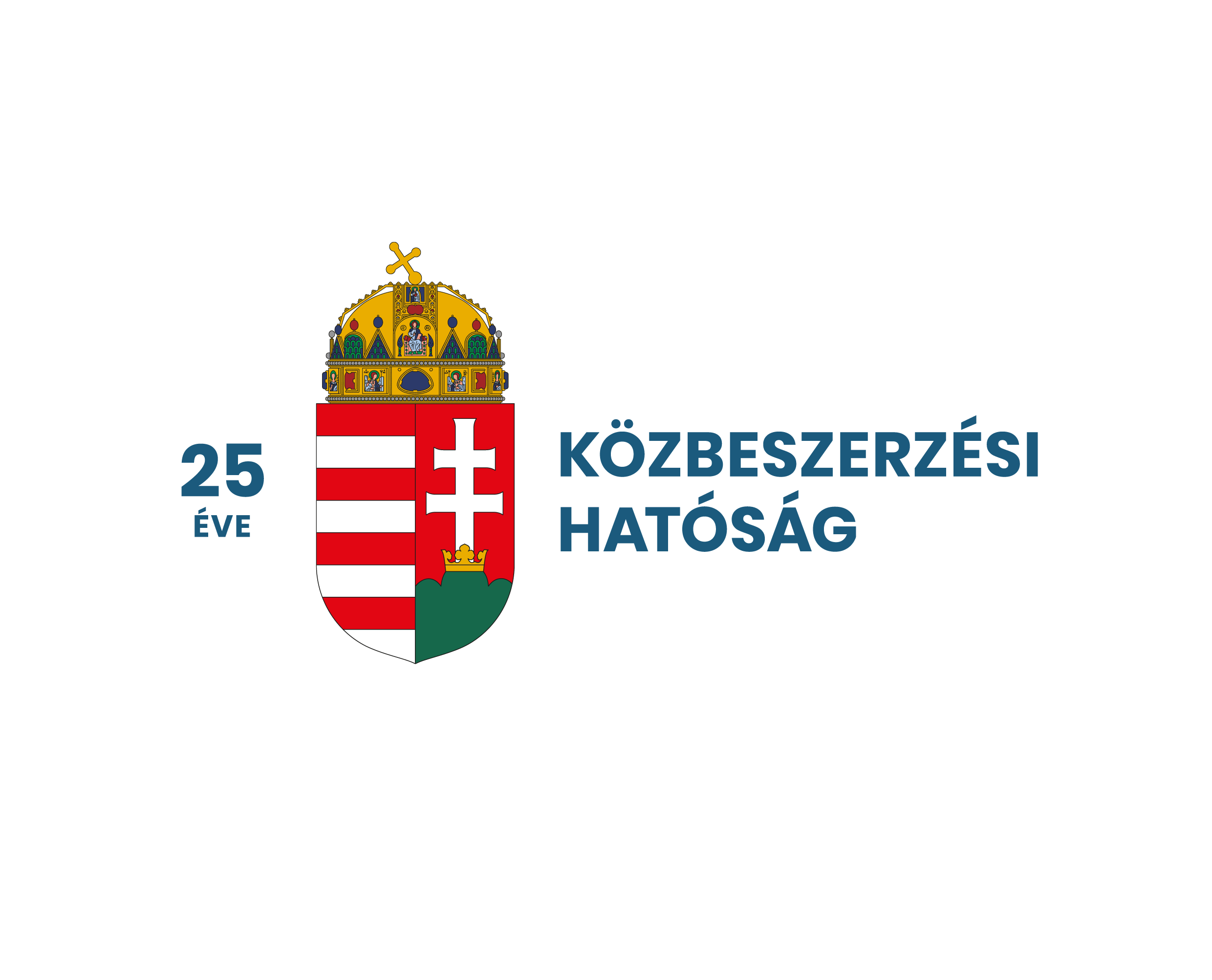 A Közbeszerzési Hatóság bemutatása
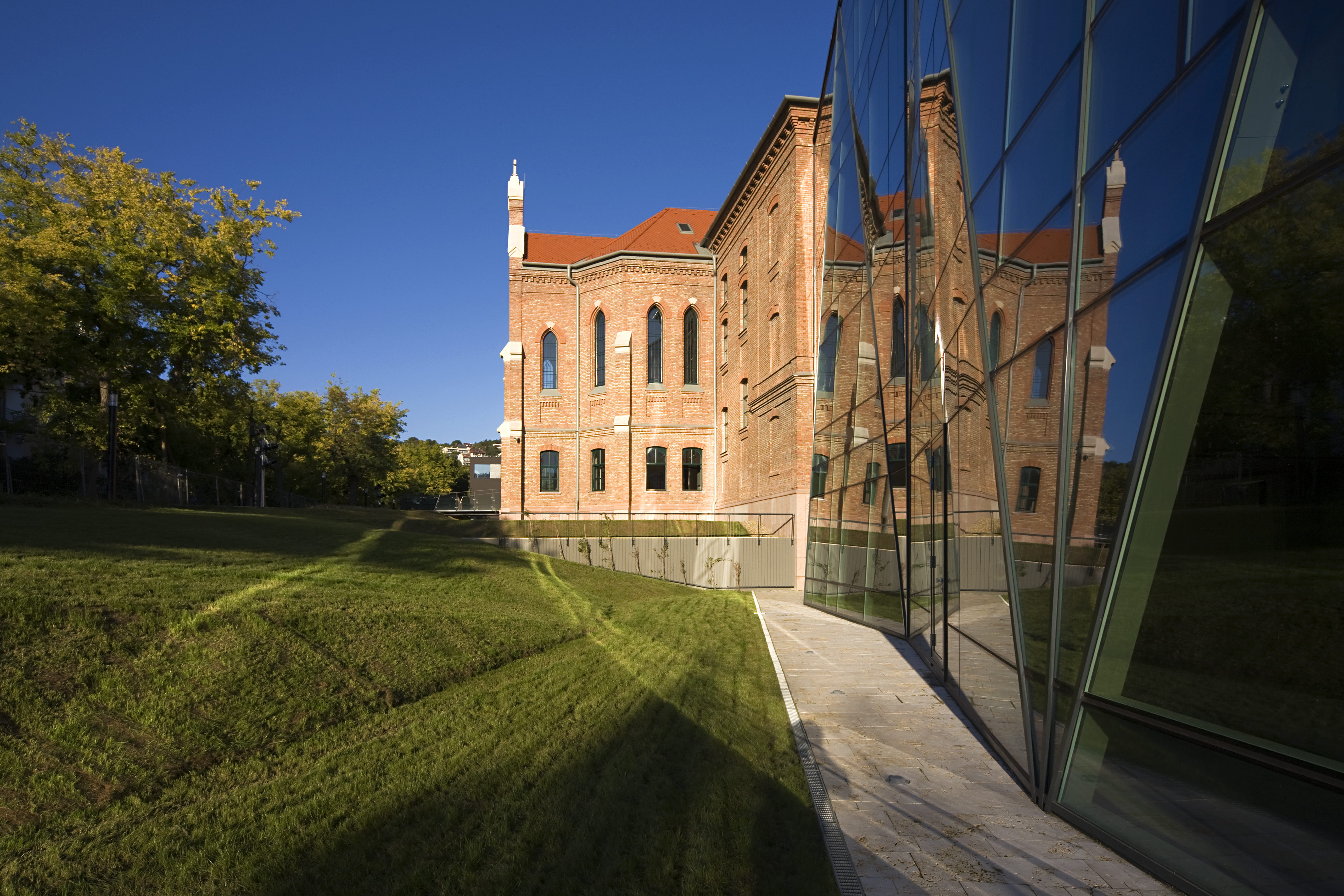 Rövid bemutatkozás:

A Hatóság keretében működő Tanács tizenhárom tagját az ajánlattevői oldal, az ajánlatkérői oldal és egyes közérdekű célok érvényesítésére hivatott szervek képviselői alkotják. A Hatóság elnökét és alelnökét a Tanács tagjai öt éves időtartamra választják meg, a tagok megbízatása legalább két évre szól. Míg a Hatóság elnöke e tisztségét főállásban tölti be, addig a többi tag a Hatósággal nem áll közszolgálati jogviszonyban (a tagok jellemzően a delegáló szervben viselnek hivatali tisztséget).
A Hatóság és a Tanács tevékenységével kapcsolatos koordinációt, döntéseinek előkészítését és végrehajtását, valamint az ennek végzéséhez szükséges adatgyűjtő, nyilvántartó, valamint adminisztratív tevékenységet a Hatóság Titkársága végzi a főtitkár vezetésével.
A Közbeszerzési Hatóság kiemelt célja és feladata, hogy támogassa a jogalkalmazókat abban, hogy a folyamatosan változó jogszabályi környezetben a célkitűzések és érdekek sokasága között meg tudjanak felelni a szigorú elvárásoknak. Közösen szükséges megtalálnunk, miként lehet a hazai piacon megfelelő versenyhelyzetet teremtve megvalósítani a környezettudatos, szociálisan érzékeny, a kis- és középvállalkozásokat helyzetbe hozó modern beszerzési politikát.
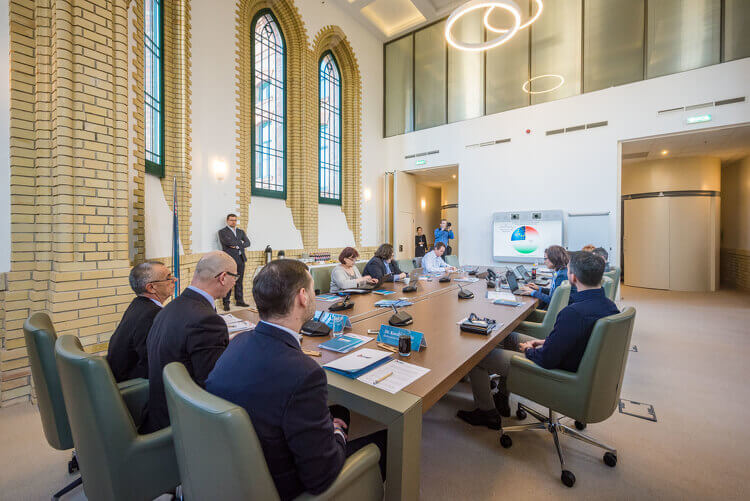 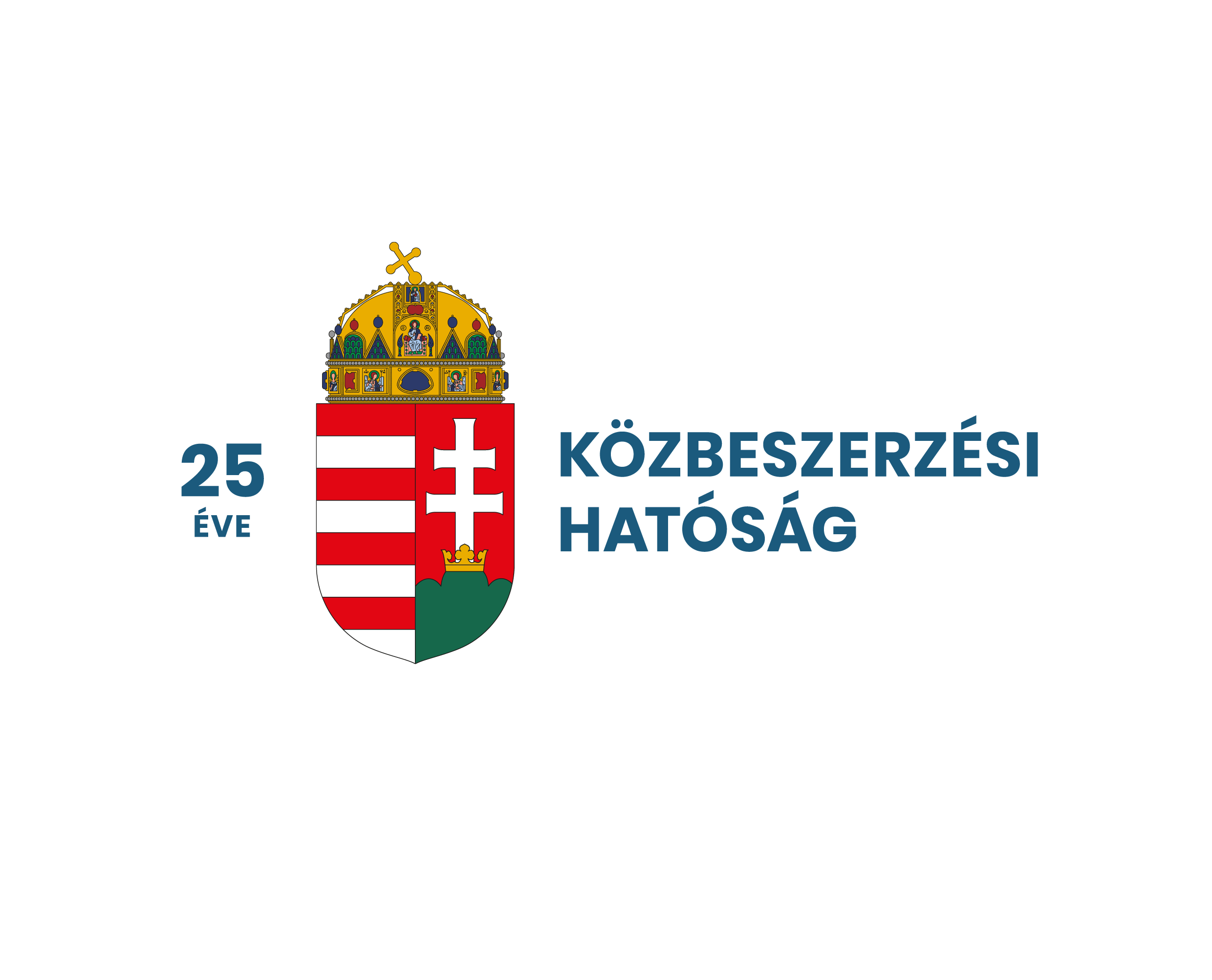 A Közbeszerzési Hatóság bemutatása
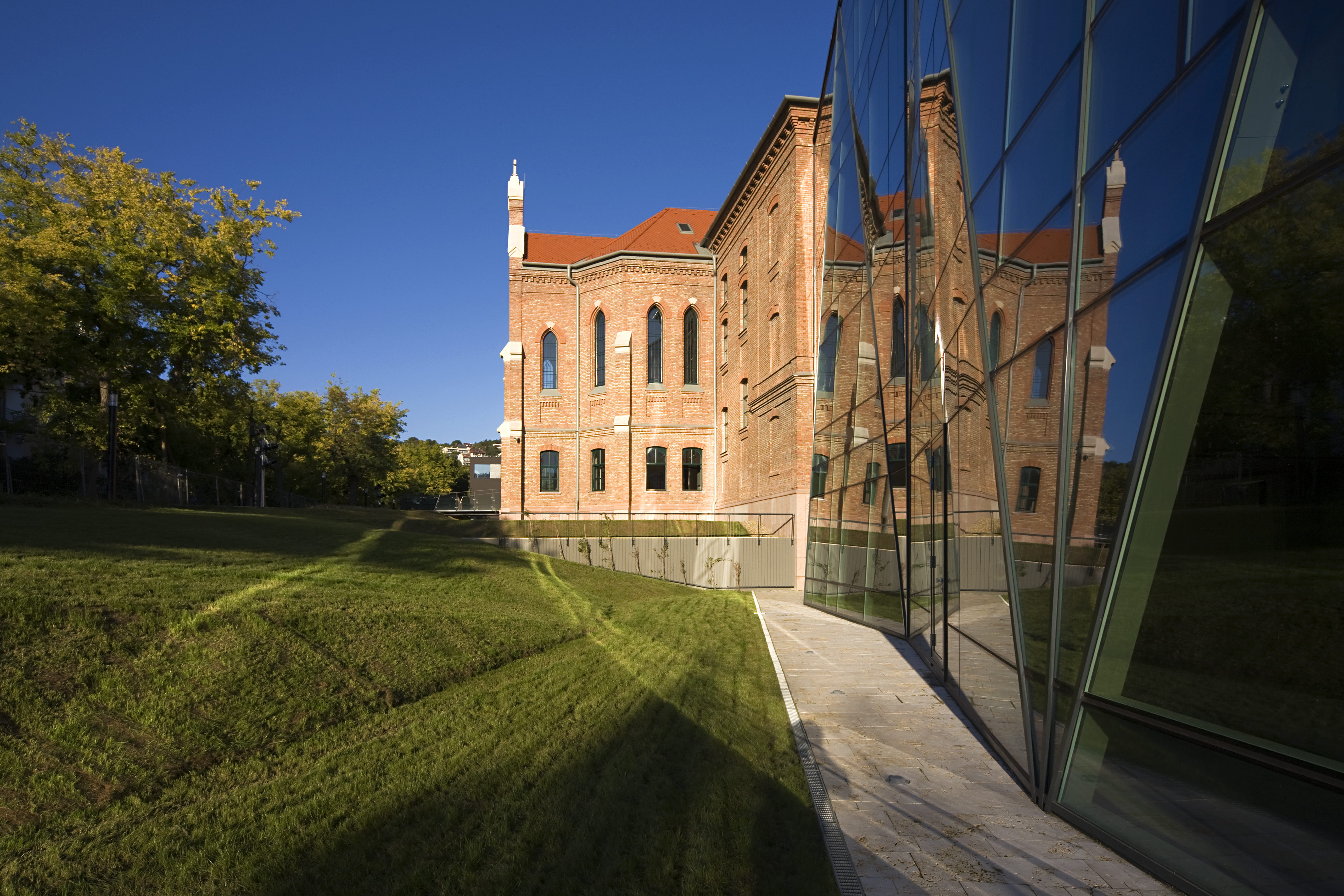 Rövid bemutatkozás:

A Hatóság feladat és hatáskörét a Kbt. 187. § (1)-(2) bekezdései határozzák meg, a főbb feladatok az alábbiak szerint összegezhetők:
- Közreműködés a közbeszerzési politika alakításában
- A közbeszerzési eljárások résztvevőit támogató-segítő feladatok
(pl. honlap működtetése, állásfoglalások kibocsátása, konferenciák szervezése)
- A hirdetmények megjelentetése, ellenőrzése
- Névjegyzékek vezetése
- Nemzetközi kapcsolatok
- Ellenőrzési feladatok a szerződések módosítása és teljesítése vonatkozásában
- Közbeszerzési Adatbázis működtetése
- Statisztikai adatok gyűjtése
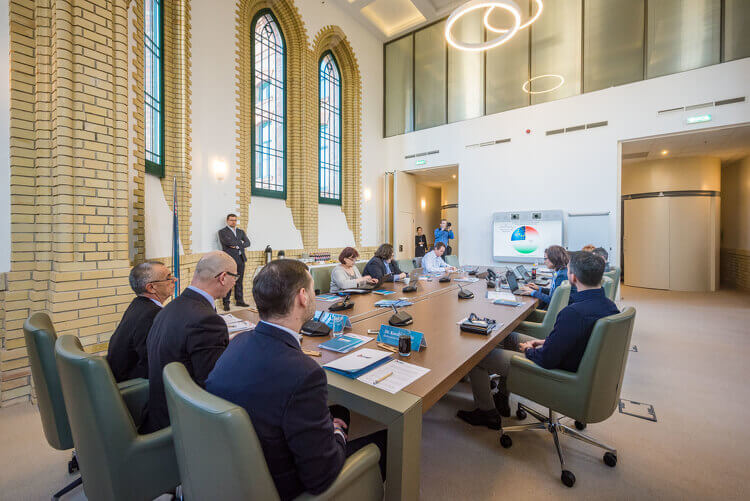 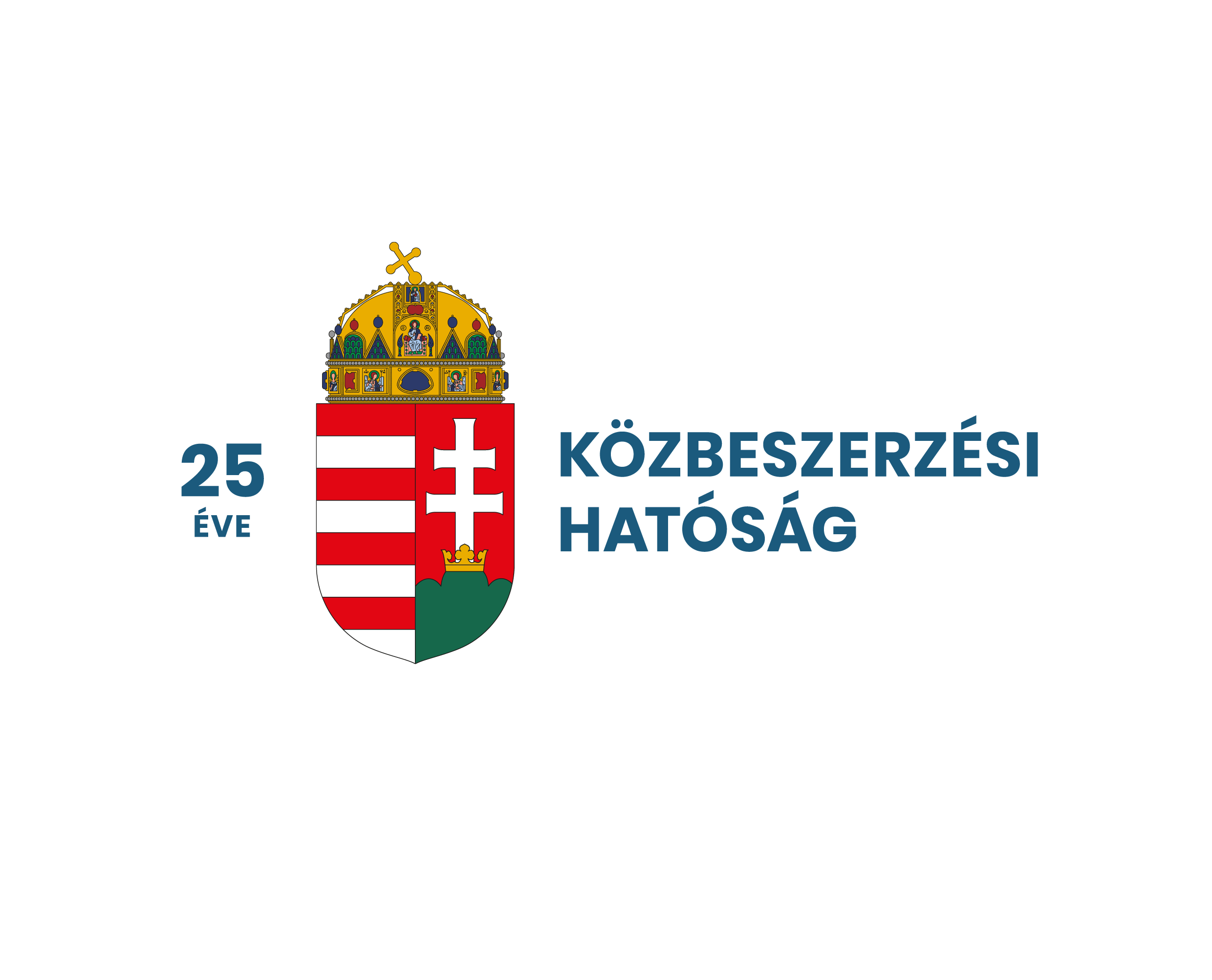 A Közbeszerzési Hatóság bemutatása
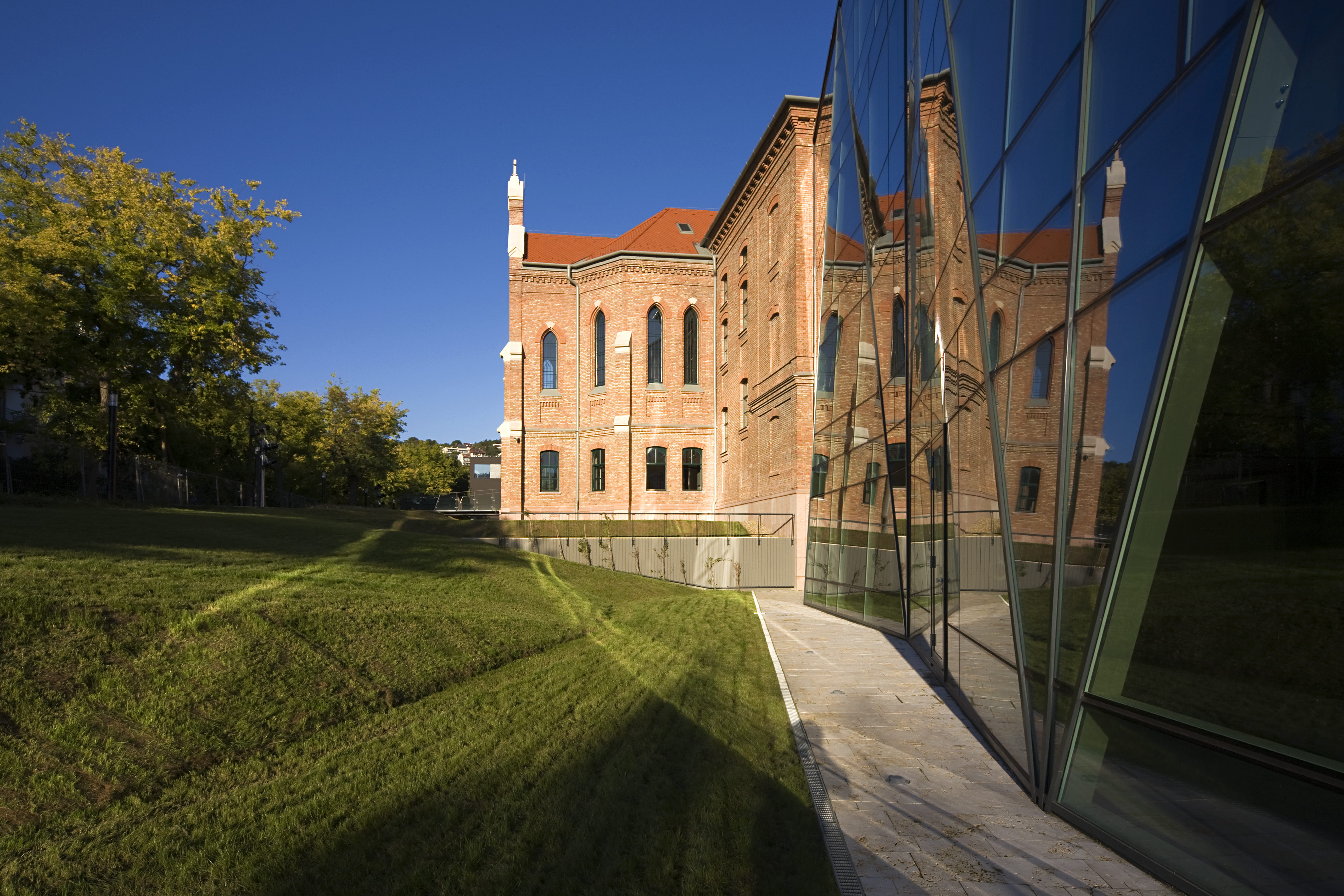 Rövid bemutatkozás:

Több, mint két évtizednyi modern közbeszerzési gyakorlattal a birtokunkban, valamint a hazai közbeszerzés volumenének folyamatosan növekvő tendenciája mellett jól megfigyelhető a szabályozás létjogosultsága és egy fejlődőképes szervezet működésének szükségessége.
A közbeszerzési joganyag dinamikus fejlődése az eltelt 25 esztendő során két új irányelvcsalád megalkotását tette szükségessé, ezzel párhuzamosan került sor a negyedik magyar közbeszerzési kódex elfogadására (2015. évi CXLIII. törvény a közbeszerzésekről).
Szervezetünkben jelenleg számos változás megy végbe annak érdekében, hogy legjobb tudásunk szerint megfeleljünk a legújabb jogszabályi változásoknak. Célunk egy korszerű szolgáltató hatóság kialakítása, amely ügyfélközpontúságával élen jár a hazai közigazgatásban.
Mindannyiunk érdeke az, hogy a hazai közbeszerzésekben megfelelő garanciák védjék a közpénzek észszerű és hatékony elköltését, azok átláthatóan és ellenőrizhetően kerüljenek felhasználásra.
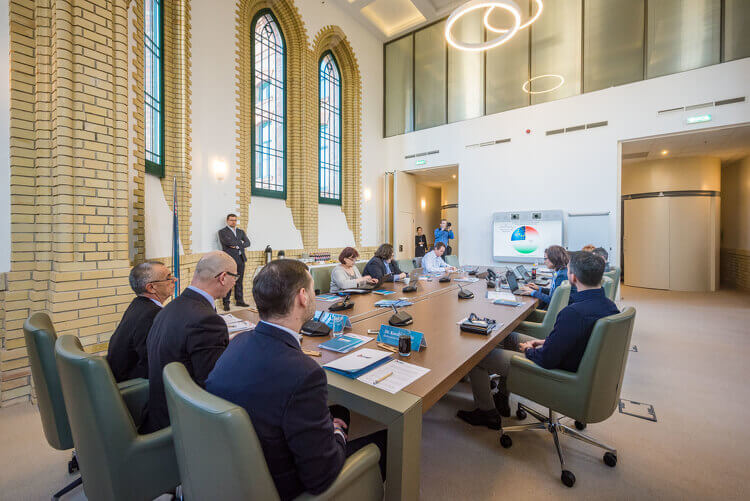 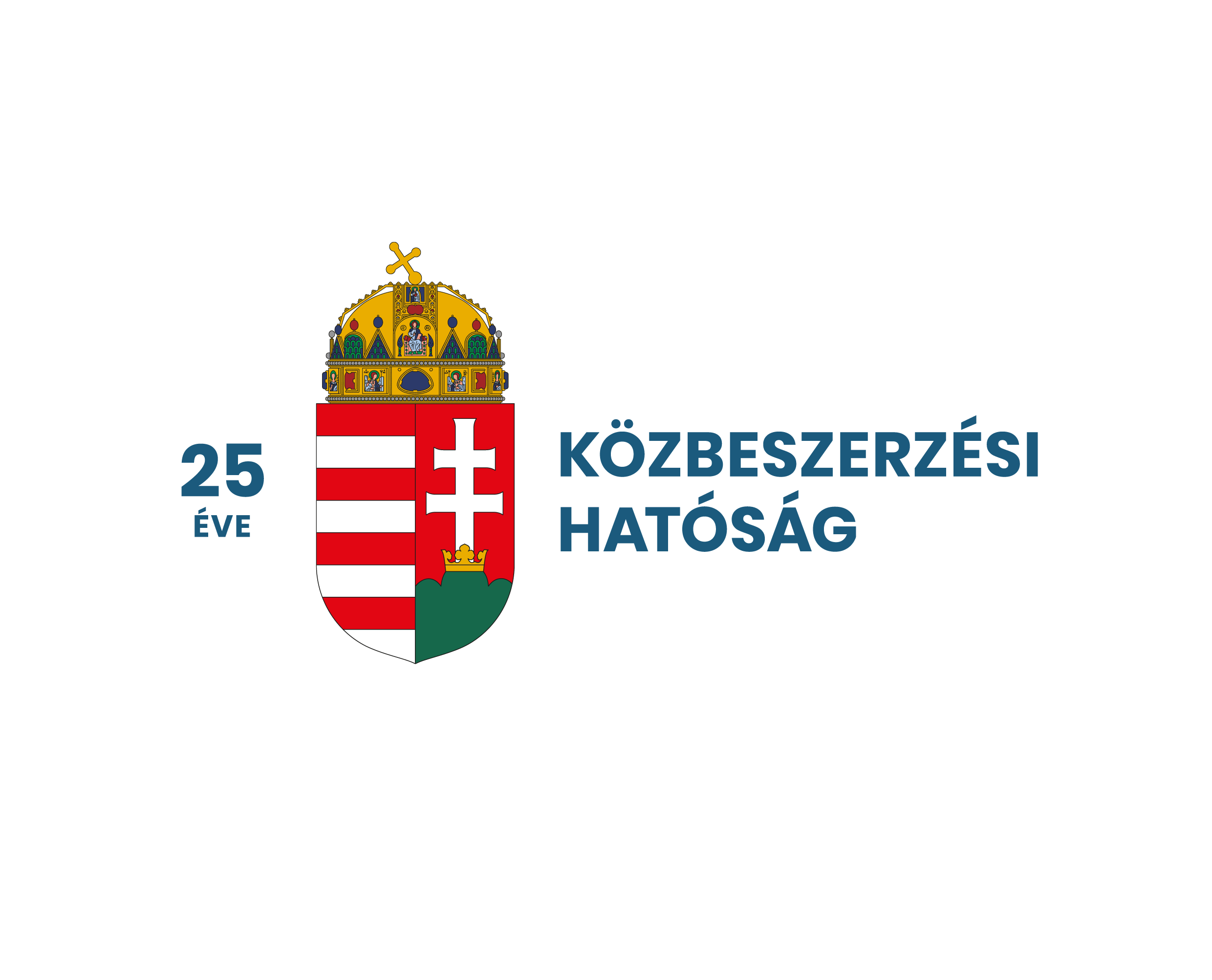 A Közbeszerzési Hatóság bemutatása
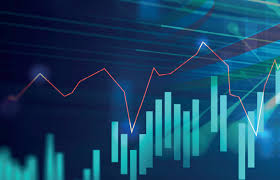 Statisztikai tevékenység:

A Közbeszerzési Hatóság számos statisztikai kimutatást és elemzést készít a hazai közbeszerzésekre vonatkozó főbb mutatók tekintetében, amellyel szervezetünk hozzájárul a közvélemény és a hazai, valamint európai uniós gazdasági-intézményi döntéshozók felé folytatott tájékoztatási tevékenységhez.
Az Európai Unió tagállamainak általános gyakorlata szerint a közbeszerzésekkel kapcsolatos statisztikák alapját az eljárások eredményéről szóló tájékoztató hirdetmények adatai képezik, amelyet Magyarországon a Közbeszerzési Hatóság tesz közzé a Közbeszerzési Értesítőben megjelentetve. A Közbeszerzési Hatóság is ezen adatforrást használja fel a statisztikai adatok előállításához, amelyek a lebonyolított hazai közbeszerzési eljárásokra vonatkozóan tartalmaznak információkat.
A hivatalos statisztika előállítása objektív módon, kizárólag szakmai szabályoknak megfelelően történik. A Közbeszerzési Hatóság a statisztikai adatokat a Kbt. alapján gyűjti, így szervezetünknek OSAP statisztikai adatgyűjtése nincs, mivel a Kbt. alapján adminisztratív célra – pl. közbeszerzési eljárások dokumentálása, hirdetmények jóváhagyása, nyilvántartása – kerülnek begyűjtésre a statisztika alapját képező adatok.
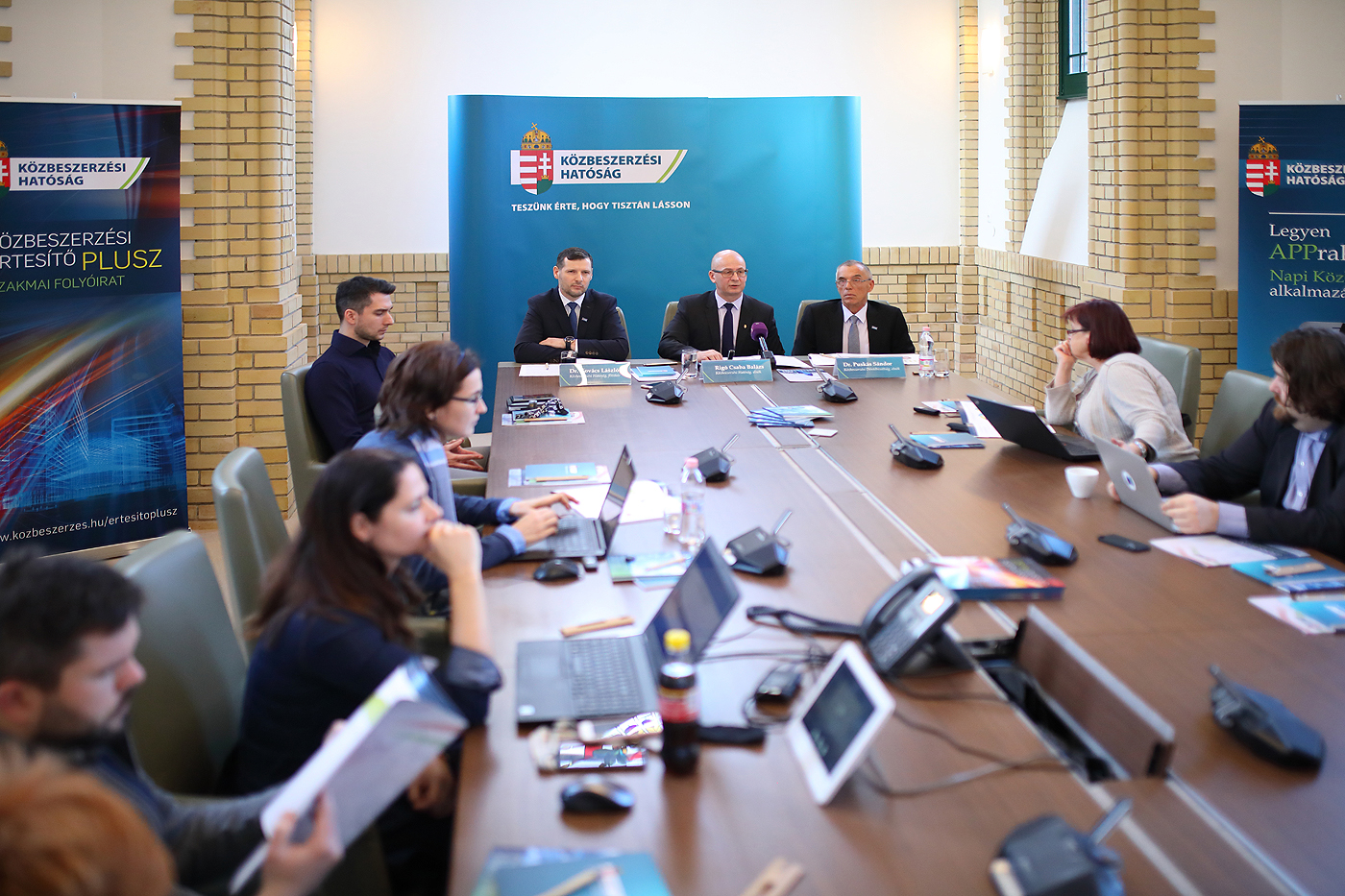 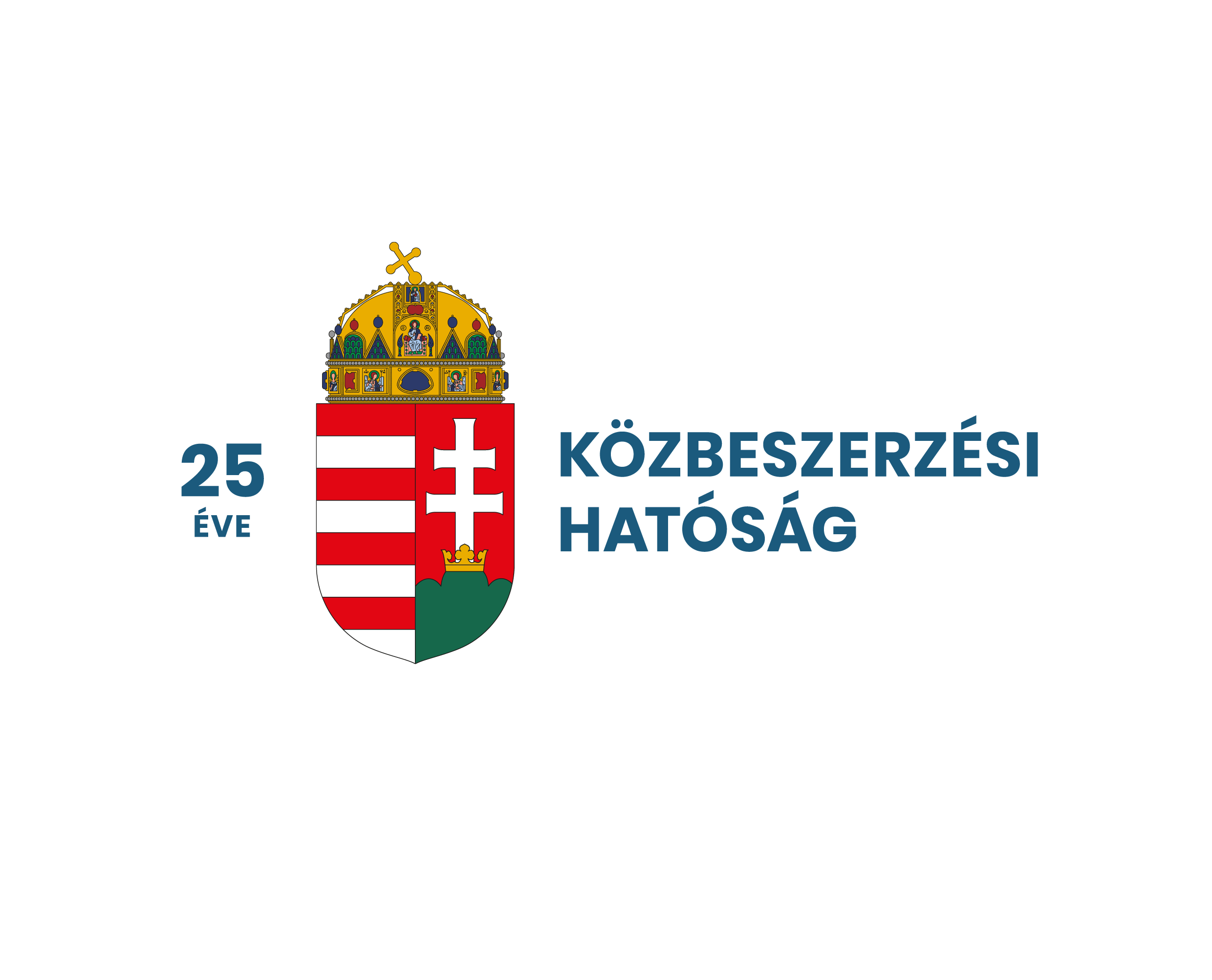 A Közbeszerzési Hatóság bemutatása
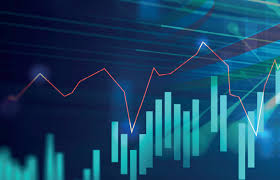 Statisztikai tevékenység:

A Közbeszerzési Hatóság feladatai közül a statisztikával kapcsolatos tevékenységek rögzítve vannak a Kbt.-ben, az Alapító okiratban, valamint a Szervezeti és Működési Szabályzatban is. A Közbeszerzési Hatóságot az elnök vezeti, akinek szakmai irányítási joga nem terjed ki a szakmai statisztikai kérdésekre vagy a statisztikai tevékenységre.
A hivatalos statisztikai vezető a Hirdetménykezelési és Statisztikai Főosztály Statisztikai Elemző Osztály osztályvezetője. Az osztályvezető felel a Közbeszerzési Hatóság statisztikai tevékenységéért, statisztikai szakmai kérdésekben ő dönt. A hivatalos statisztikai vezető statisztikai szakmai függetlenségét a Szervezeti és Működési Szabályzat, valamint a Főosztály ügyrendje biztosítja.
A Közbeszerzési Hatóság október végétől a Hivatalos Statisztikai Szolgálat tagjává vált, így a Hatóság által folytatott statisztikai tevékenység hivatalosan is megfelel a Nemzeti Statisztika Gyakorlati Kódexében, valamint a hivatalos statisztikai adatszolgáltatással foglalkozó jogszabályokban megfogalmazott előírásoknak. A Közbeszerzési Hatóság az első olyan szervezet, amely önkéntesen csatlakozott a Hivatalos Statisztikai Szolgálathoz.
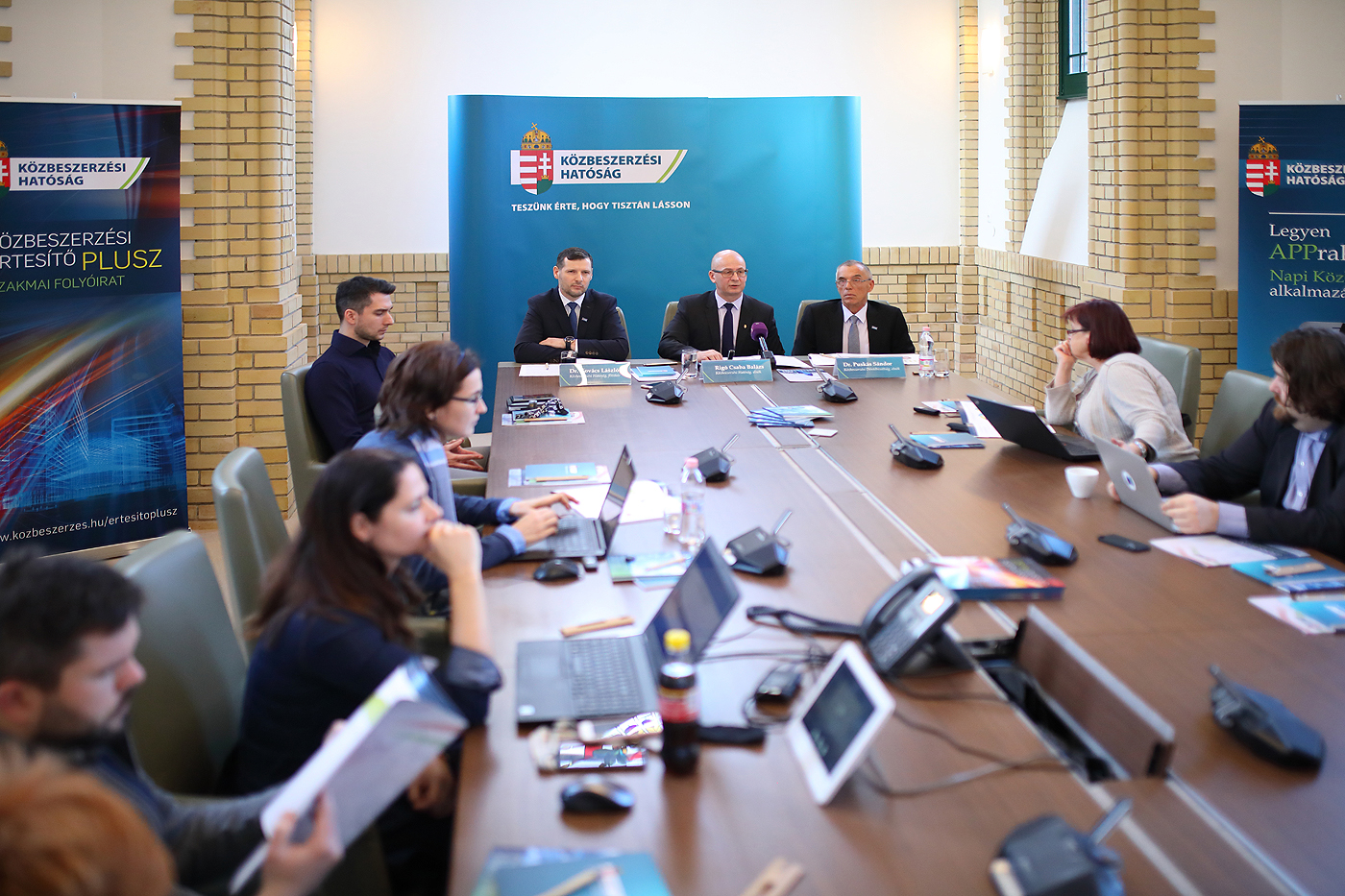 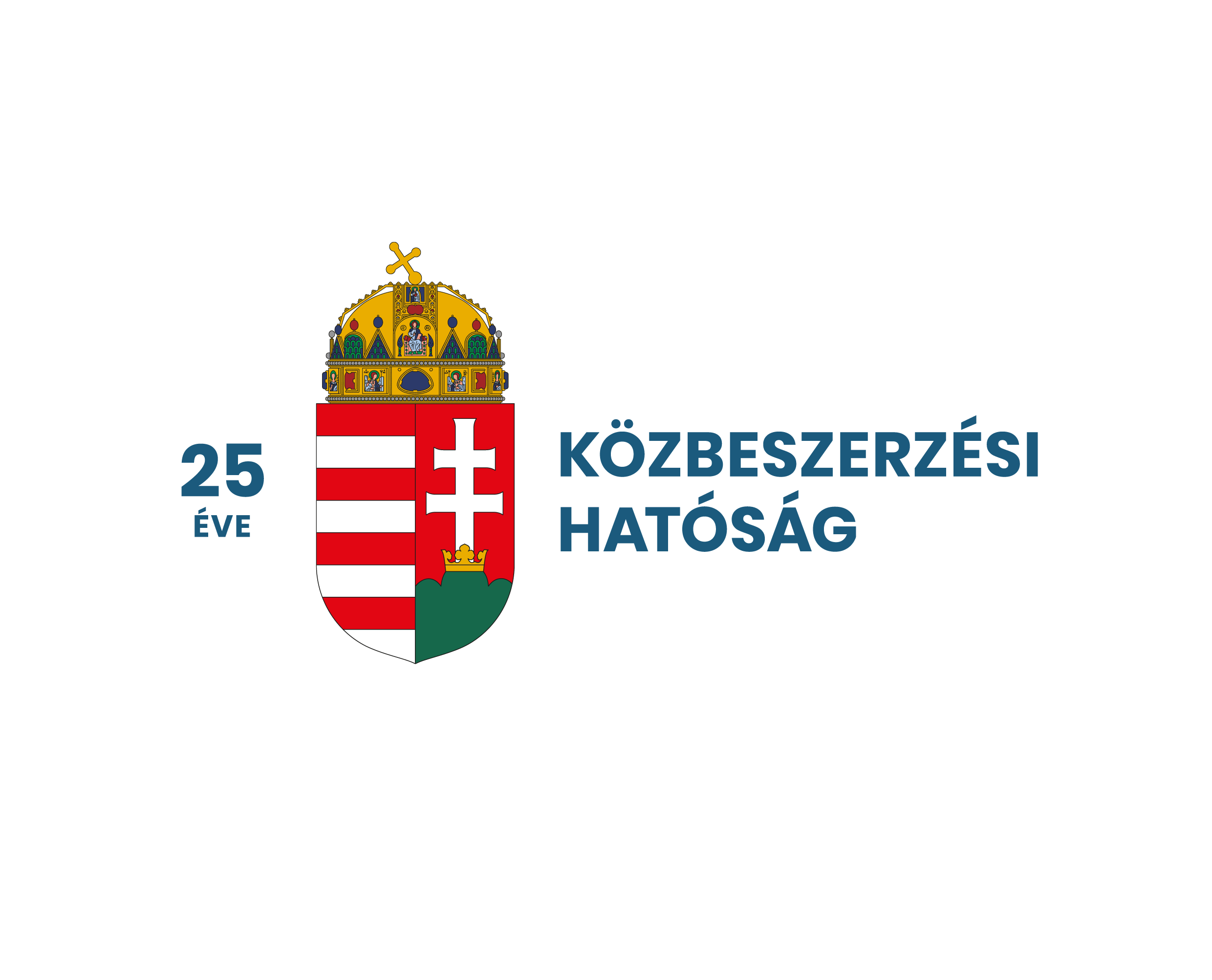 A Közbeszerzési Hatóság bemutatása
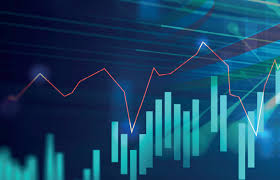 Statisztikai tevékenység:

A statisztikák alapját jelentő hirdetmények konkrét adattartalmát a 44/2015. (XI. 2.) MvM rendelet, valamint a közbeszerzési hirdetmények közzétételére használandó hirdetményminták létrehozásáról és a 842/2011/EK végrehajtási rendelet hatályon kívül helyezéséről szóló 2015. november 11-i 2015/1986 végrehajtási rendelet (a továbbiakban: uniós hirdetményminta rendelet) tartalmazza, amelyek alapján a hirdetményeket – és a belőlük készített statisztikákat - az ajánlatkérők által megküldött hirdetmény-tartalmak képezik.
A Közbeszerzési Hatóság Statisztikai Elemző Osztályán kívül más szervezeti egységek is készítenek statisztikai kimutatásokat a saját szakterületükre vonatkozóan (a Kbt. által meghatározott tevékenységükből eredően rendelkezésre álló alapadatokból, amelyek adott esetben a közzétett hirdetményektől függetlenek):
- Közbeszerzési Döntőbizottság a jogorvoslati eljárásokról
- Szerződésellenőrzési Főosztály a hatósági ellenőrzési tevékenységről
- Közszolgálati és Támogató Főosztály a megindított HNT eljárások ellenőrzéséről
- Hirdetménykezelési Osztály az ellenőrzésre beérkezett hirdetmények számáról, típusairól
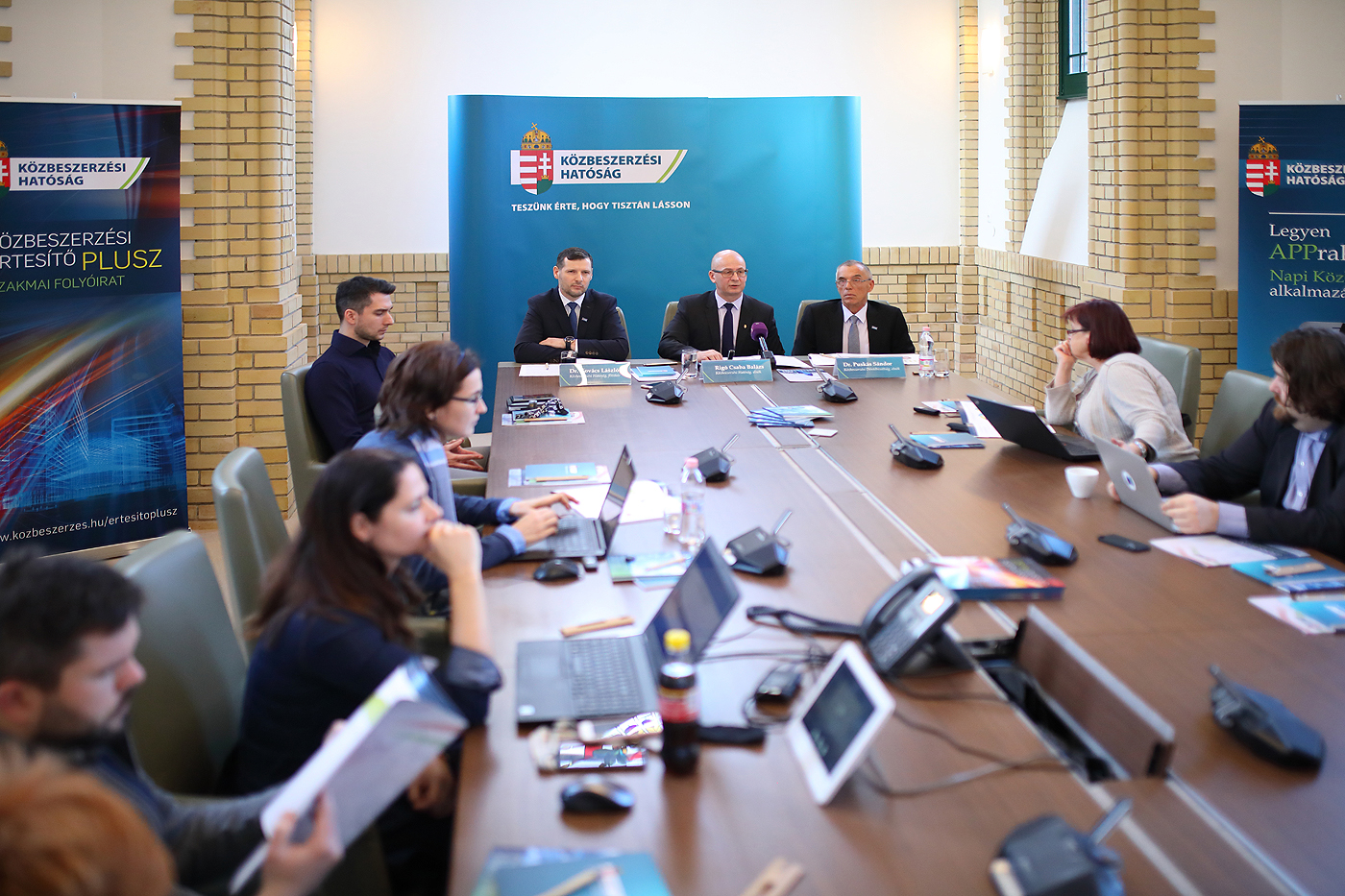 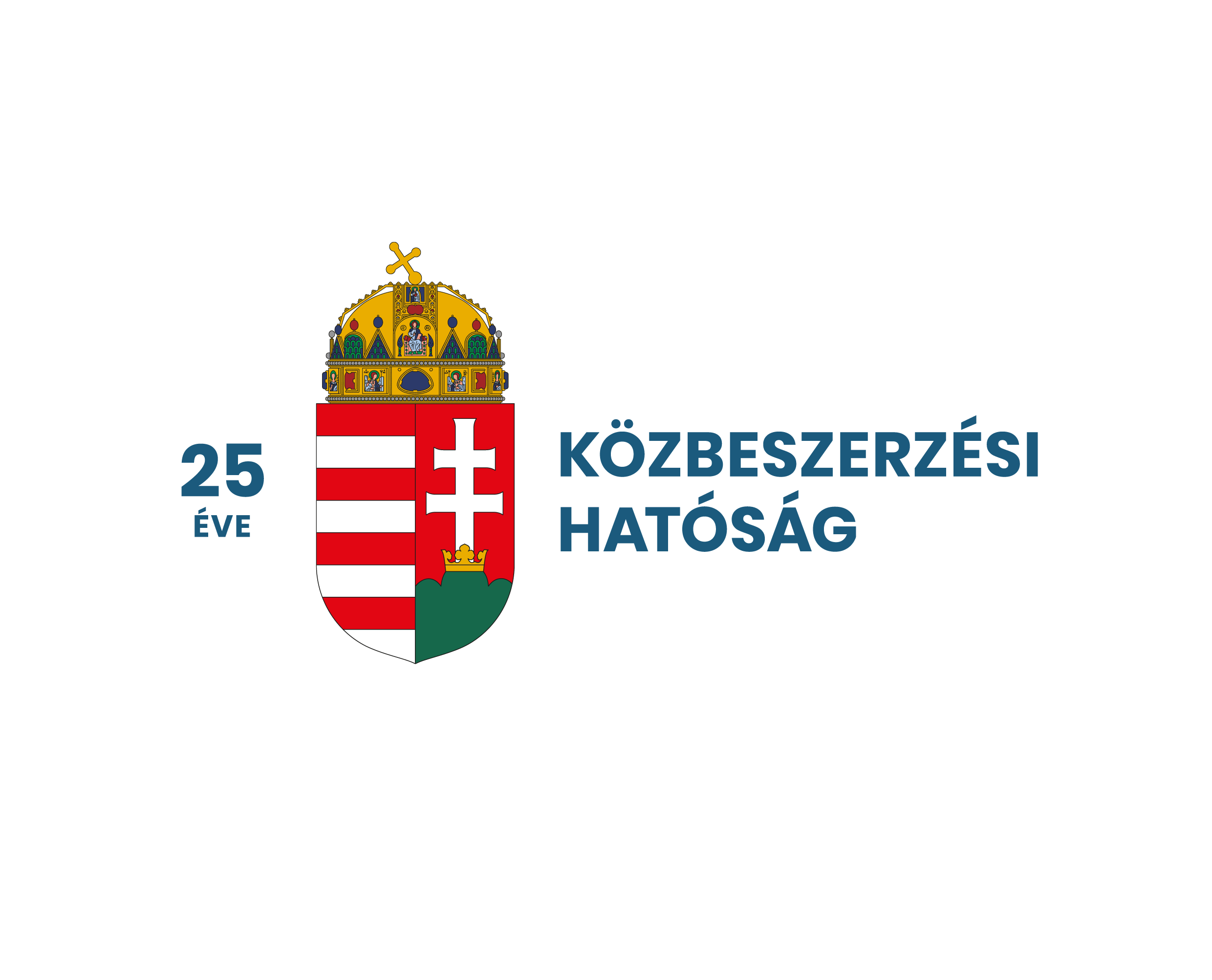 A Közbeszerzési Hatóság bemutatása
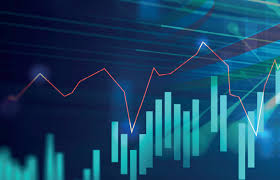 Statisztikai tevékenység:

A hirdetmények jogi lektorálása, mint az adattisztítás első lépcsőfoka az európai uniós tagállamok közül kizárólag Magyarországon történik. Ez biztosítja, hogy a statisztika alapját képező elsődleges adatok már ellenőrzötten kerülnek felhasználásra.
A Közbeszerzési Értesítőben megjelent hirdetmények adataiból egy saját fejlesztésű kivonatoló program segítségével kerülnek lekérdezésre, majd előállításra a statisztikai adatbázisok, amelyekből megvalósulhat az adatok lekérése, majd további feldolgozása a statisztikai kimutatások elkészítéséhez.
A statisztikai termékek pontosságának és megbízhatóságának vizsgálata elsősorban az adattisztításra szolgáló, illetve a lekérdező rendszerekbe épített logikai ellenőrzések útján történik.
Az egyes statisztikai mutatók számításának módszertana (pl. arányszámok, a közbeszerzéseket érintő leíró statisztikák, az egyes kategóriák / elnevezések meghatározása) hosszú ideje nem változott jelentős mértékben európai uniós szinten, a Közbeszerzési Hatóság statisztikai előállítási folyamatának módszertana megfelelően illeszkedik a hazai és nemzetközi normákhoz.
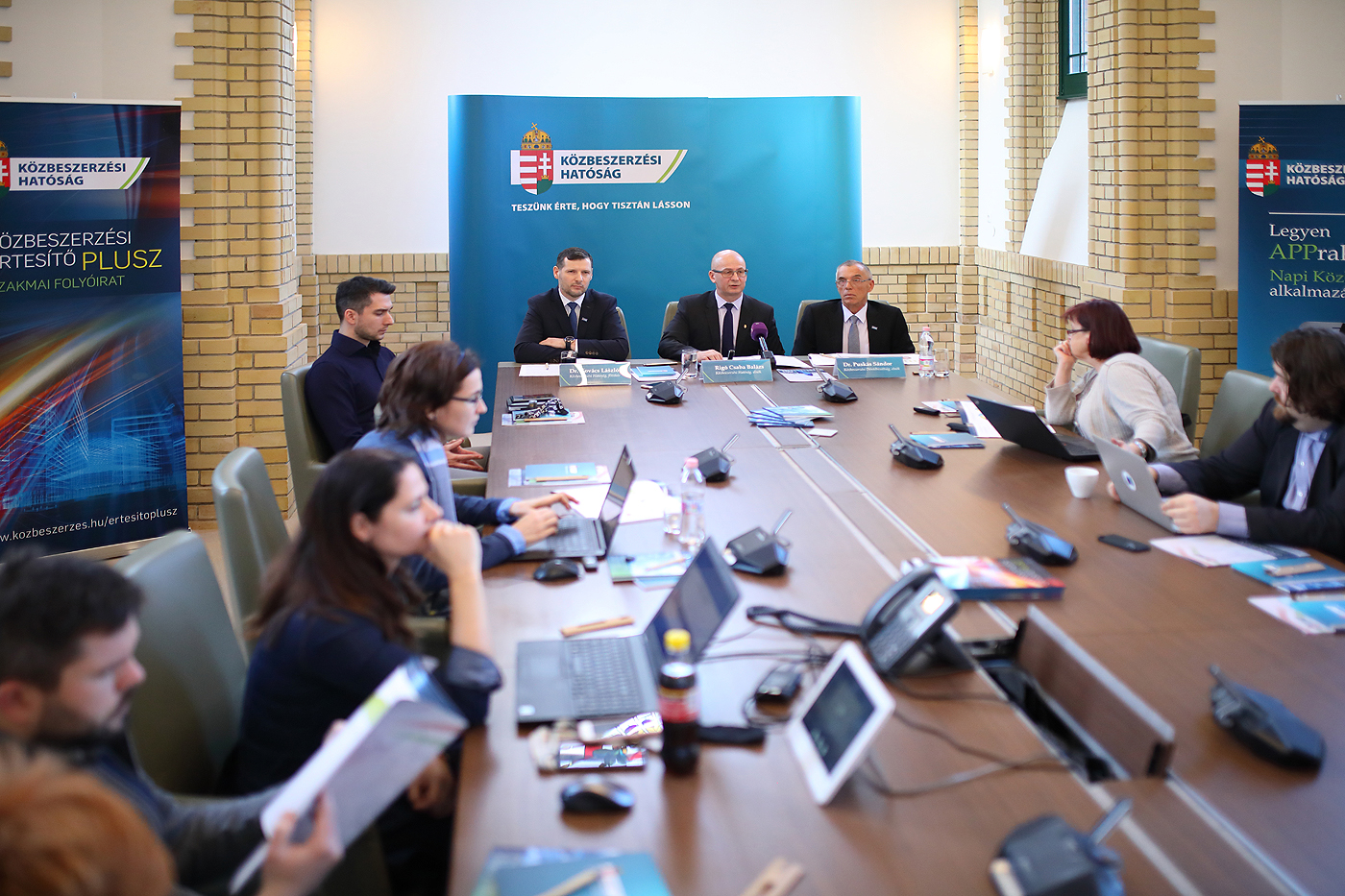 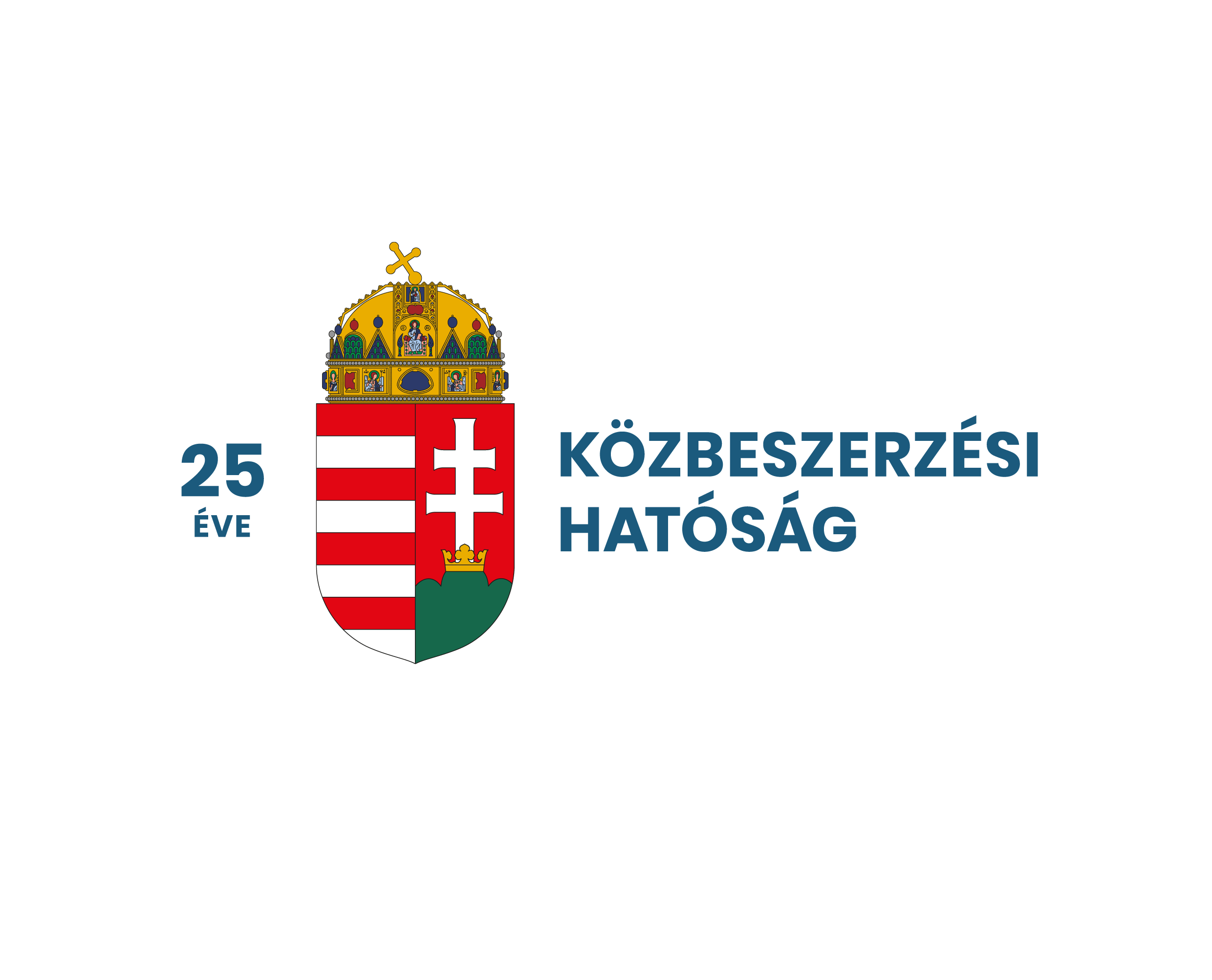 A Közbeszerzési Hatóság bemutatása
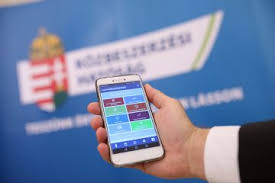 Statisztikai tevékenység:

A Közbeszerzési Hatóságnál végrehajtott valamennyi adatfelvételnek van a nyilvánosság számára hozzáférhető eredménye, a statisztikai publikációk elektronikus formában elérhetők a Hatóság honlapján, illetve nyomtatott kiadványokban is szerepel statisztika, pl. a 2019-ben elindított Közbeszerzési Értesítő Plusz havi szakmai folyóiratban önálló fejezetként is.
A Közbeszerzési Hatóság valamennyi szakstatisztika esetében törekszik az adatok megfelelő részletezettséggel való közzétételére. A Közbeszerzési Hatósághoz rendszeresen érkeznek megkeresések az egyes társzervezetektől, gazdasági szereplőktől, egyénektől, és a média részéről is, ebben az esetben a felhasználó számára a konzultáció is biztosított.
A Közbeszerzési Hatóság részéről más hazai társszervekkel folyamatos szakmai egyeztetések valósulnak meg a hazai közbeszerzésekre vonatkozóan, továbbá az Európai Bizottság felé történő adatszolgáltatások teljesítésében (pl. az Országjelentéshez vagy a Monitoring jelentéshez adatok megküldése, tényfeltáró látogatásokon történő részvétel és szakmai álláspont képviselése).
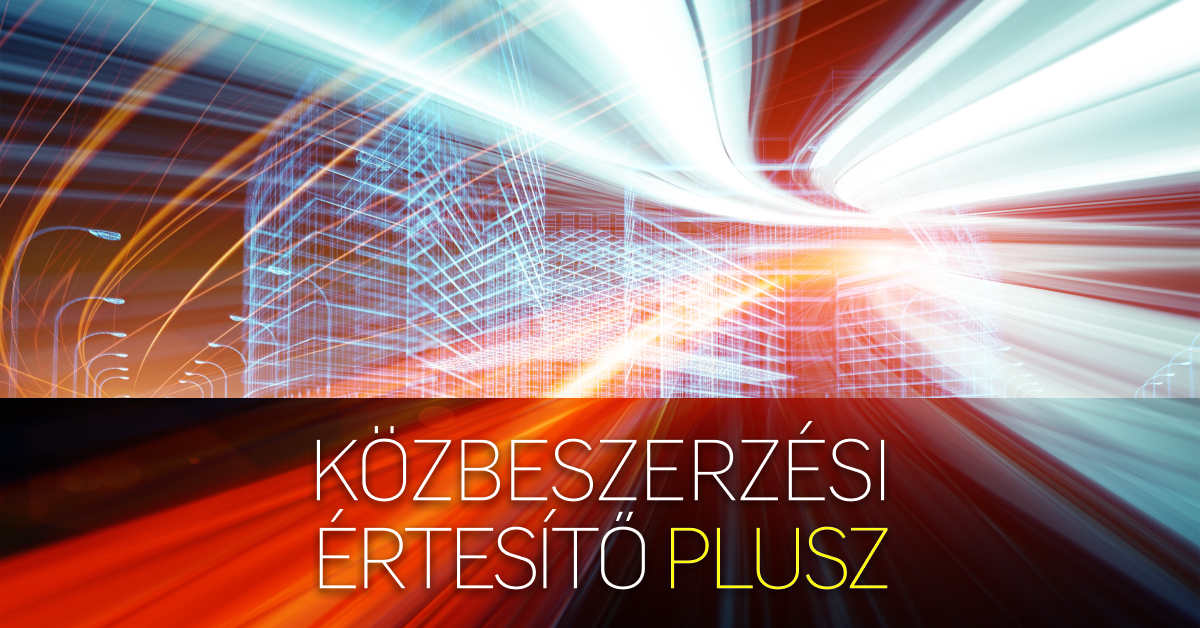 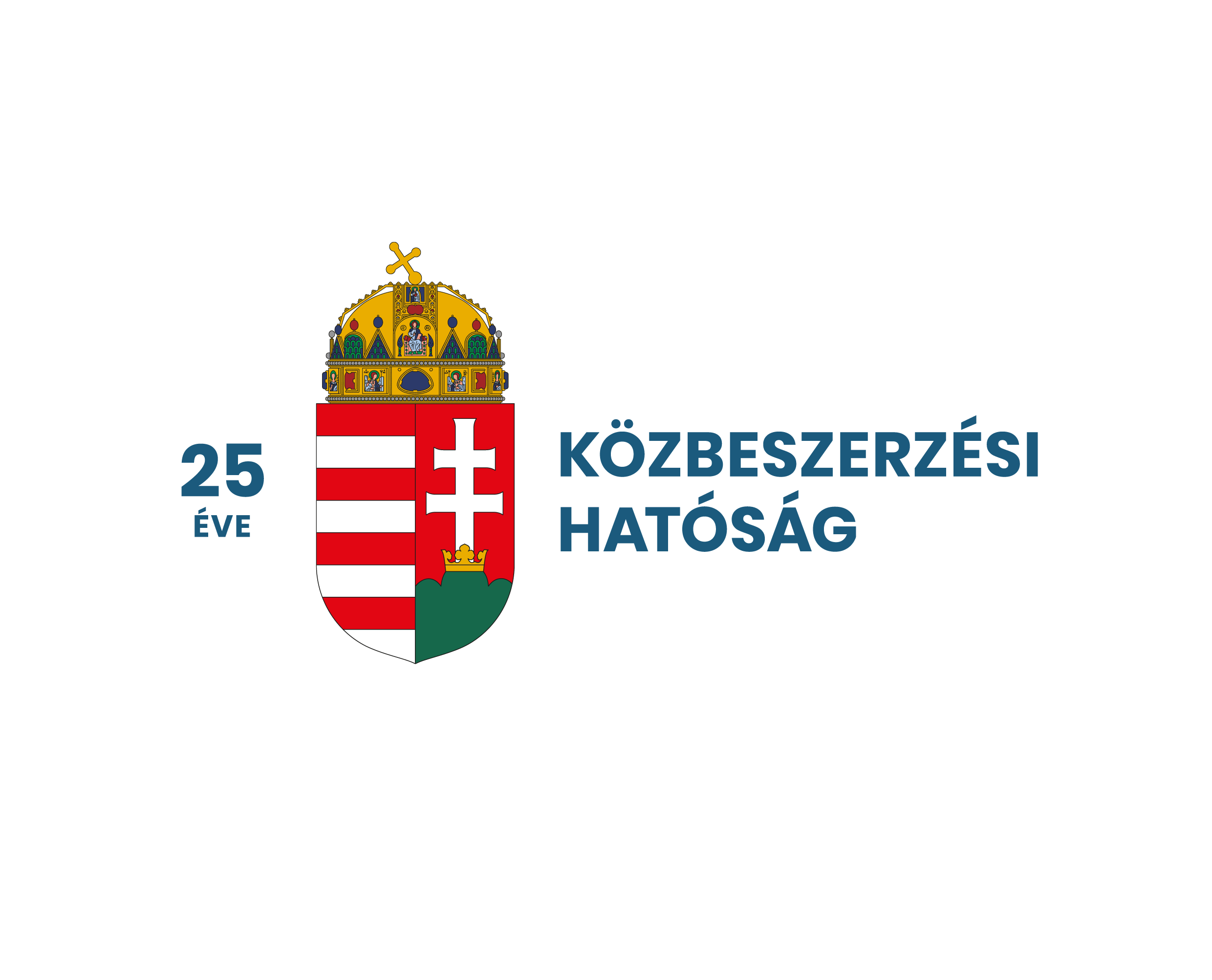 A Közbeszerzési Hatóság bemutatása
Az előállított adatok, statisztikai kiadványok elérhetősége:

A Közbeszerzési Hatóság honlapján (www.kozbeszerzes.hu) megtalálhatók az alábbi információk a statisztikákhoz történő hozzáférés lehetséges módjairól:
a korábbi évek beszámolói elérhetők az alábbi linken keresztül: https://www.kozbeszerzes.hu/2017/3/eves-beszamolok
közbeszerzési statisztikák, amelyek megtalálhatóak az alábbi linken:https://www.kozbeszerzes.hu/kozbeszerzes-z/#kozbeszerzesi-statisztikak-2001-2017
a „Napi Közbeszerzés” mobilapplikáció (amely ingyenesen letölthető az alábbi linkről: https://play.google.com/store/apps/details?id=hu.kozbeszerzes.app&hl=hu) „Napi statisztika” rovata tartalmaz közbeszerzésekkel kapcsolatos statisztikákat;
a Közbeszerzési Értesítő plusz statisztika rovatai elérhetők az alábbi hivatkozáson:https://ertesitoplusz.kozbeszerzes.hu/
a közbeszerzési statisztikákat tartalmazó gyorsjelentések megtalálhatók az alábbi linkeken: https://kozbeszerzes.hu/data/filer_public/b7/6a/b76ad9b4-f131-4e58-baf2-9d496e1cd2e9/kh_gyorsjelentes_2019_a4_fin.pdf és https://www.kozbeszerzes.hu/data/filer_public/bb/d7/bbd7188c-9b04-468e-8b18-649ce82dbccf/gyorsjelentes_2020_1_felev.pdf
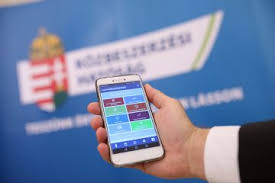 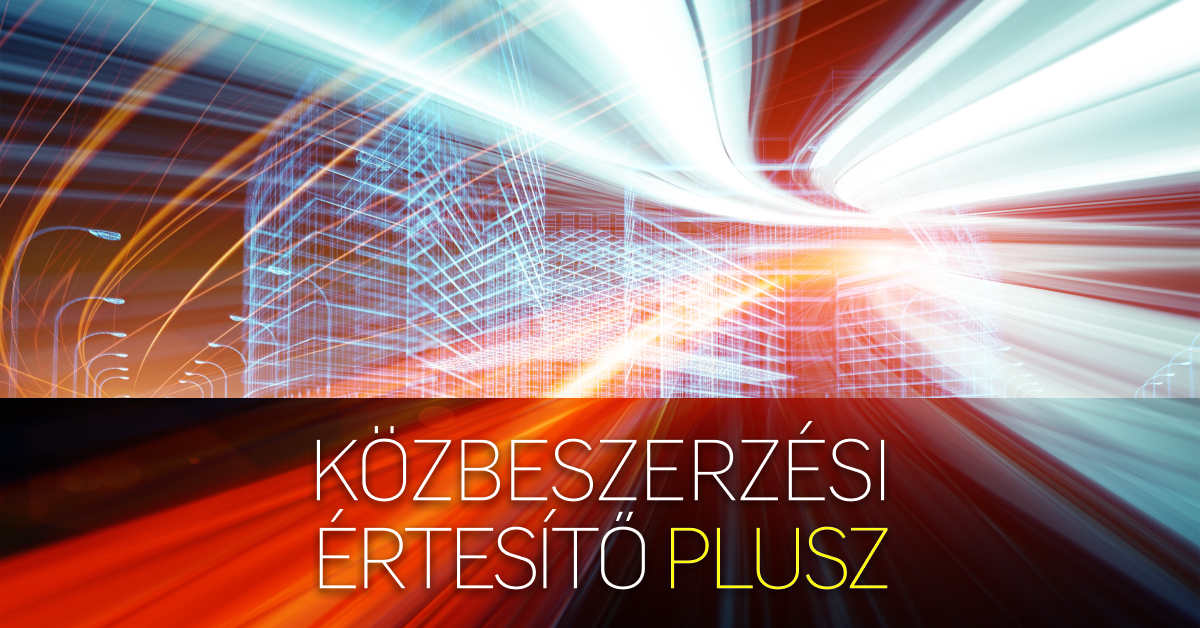 Köszönjük megtisztelő figyelmüket!
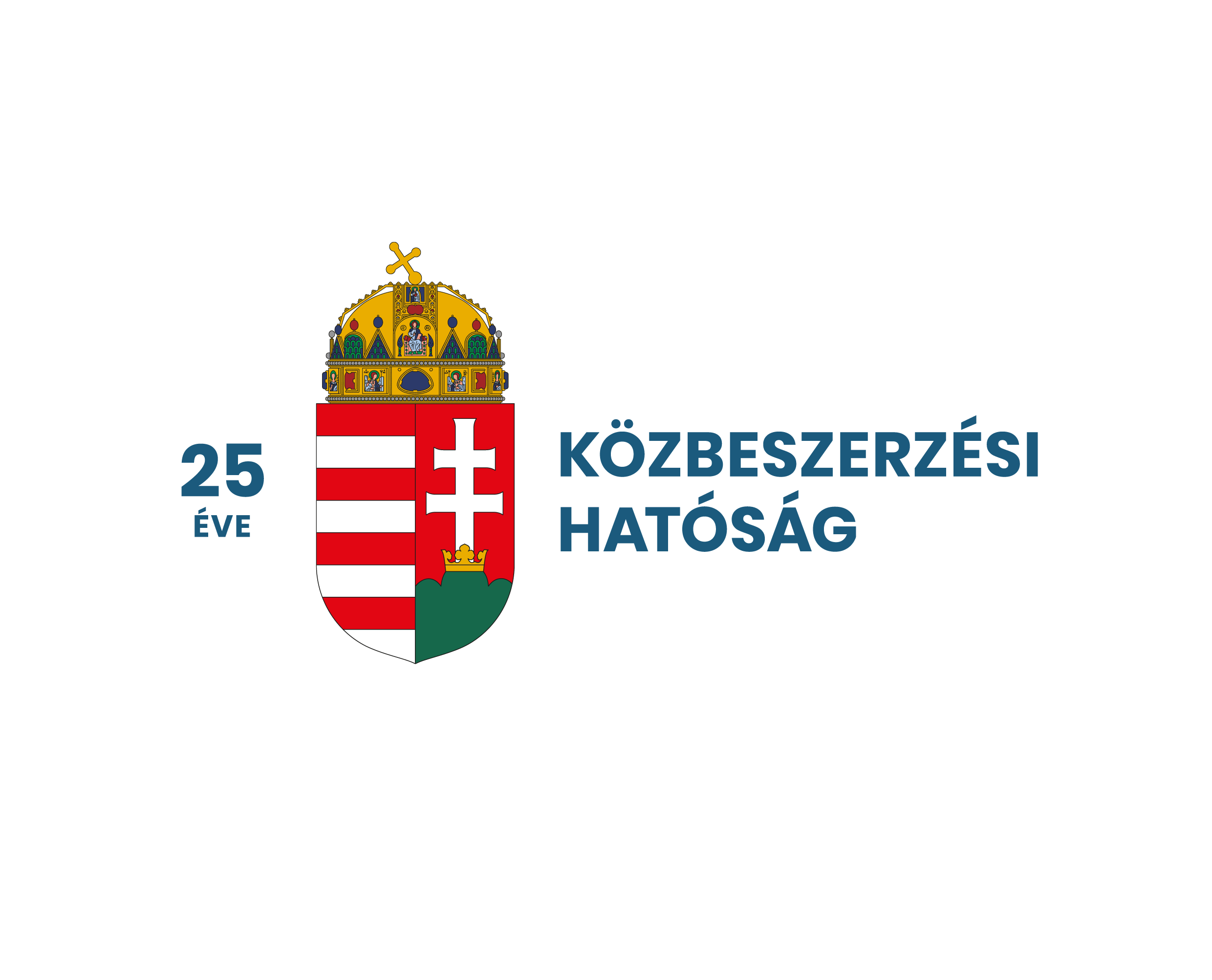